Check Your Math Smarts
Check Your Math Smarts
See how fast you can come up with the correct answer.

  When you think you have it, raise your hand.
10
+10
10
+10 
  20
10
x10
10
x10 
  100
10% of 1,000
10% of 1,000

  100
12% of 75
12% of 75

  9
What number goes in the middle?
2     7     6
9     ?     1
4     3     8
What number goes in the middle?
2     7     6
9     5     1
4     3     8
What number goes in the middle?
Why?
2     7     6
9     5     1
4     3     8
What number goes in the middle?
Why?
2     7     6
9     5     1
4     3     8
Add   or    and they are equal
What number goes in the middle?
Why?
2     7     6
9     5     1
4     3     8
5 is the only number missing from 1-9
3x
15x
3
Simplify the following:
15
5
x
A.
12
1
5x
5
x
D.
5
B.
5
5x
1
5x
12
E.
C.
12
3x
15x
3
Simplify the following:
15
5
x
A.
12
1
5x
5
x
D.
5
B.
5
5x
1
5x
12
E.
C.
12
3x
15x
3
Simplify the following:
15
5
x
A.
12
1
5x
5
x
D.
5
B.
5
5x
1
5x
12
E.
C.
12
3x
15x
3
Simplify the following:
15
3 ÷ 3 = 1
15 ÷ 3 = 5
x  = xxxxx
x  = xxxxxxxxxxxxxxxxxxxxxxxxxxxxx
3
15
= xxxxx
x  = xxxxxxxxxxxxxxxxxxxxxxxxxxxxx
12
1
5x
C.
12
Substitute emojis for numbers
12
+
+
=
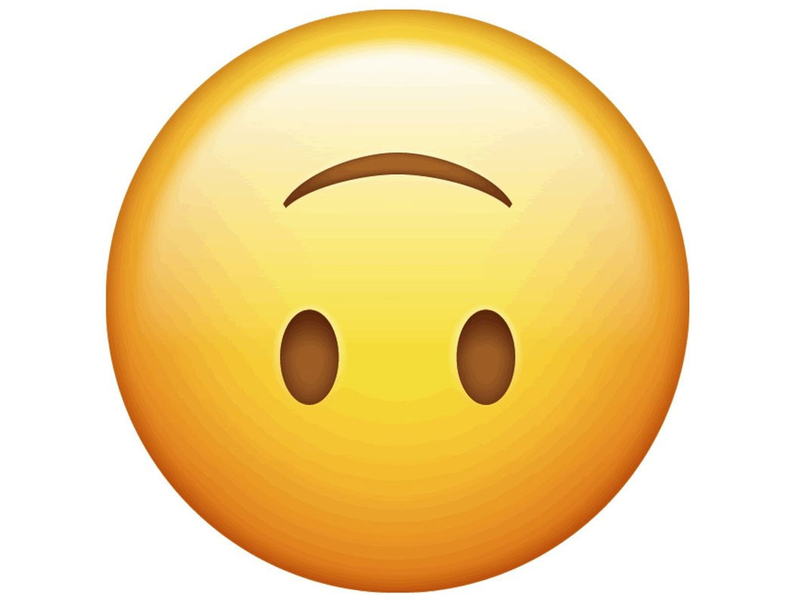 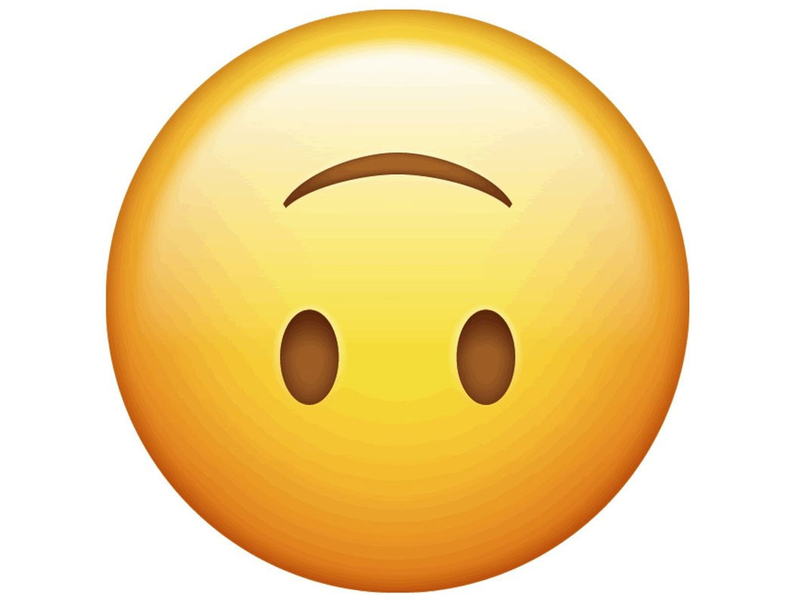 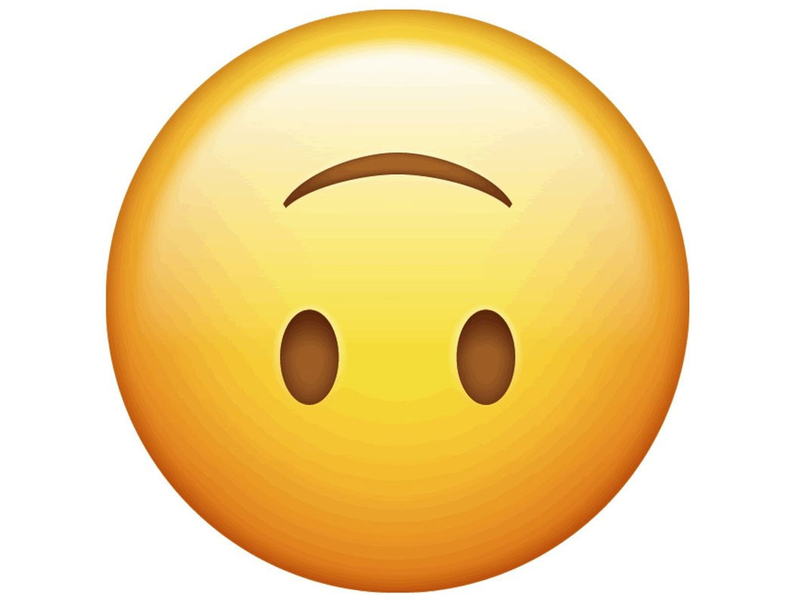 Substitute emojis for numbers
12
+
+
=
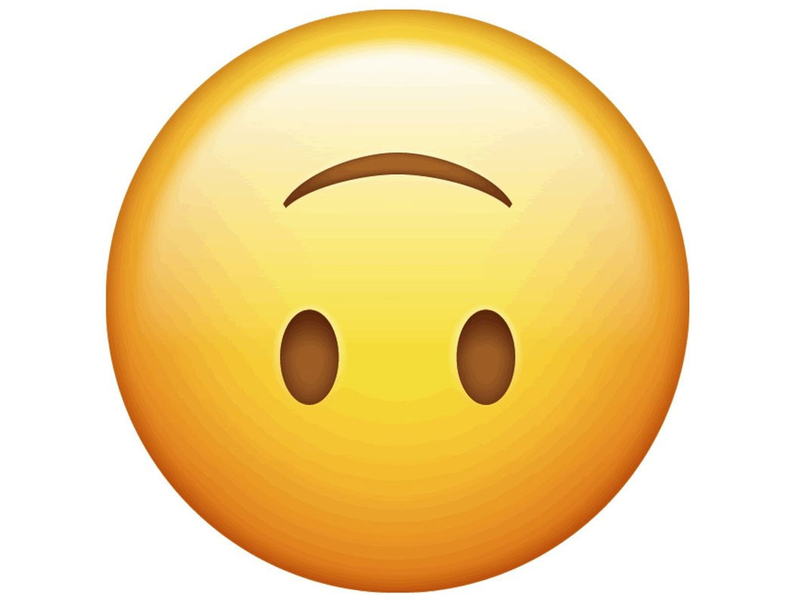 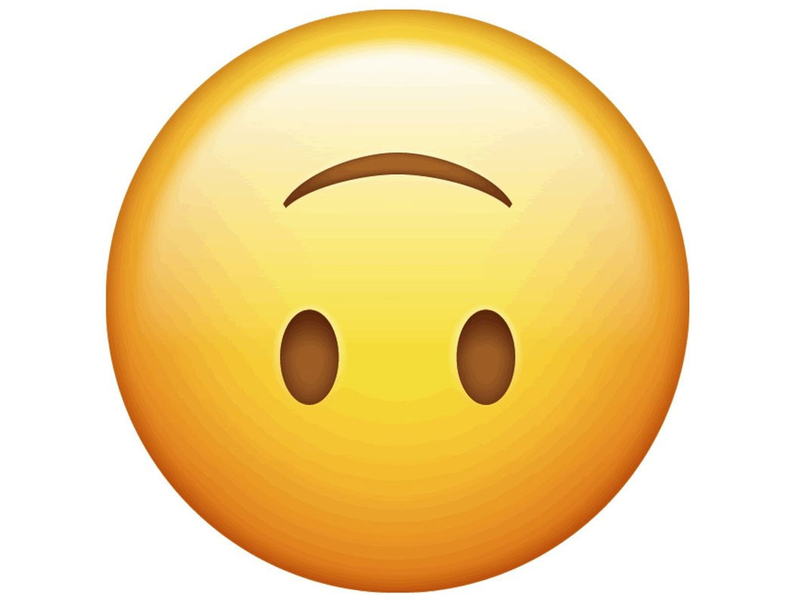 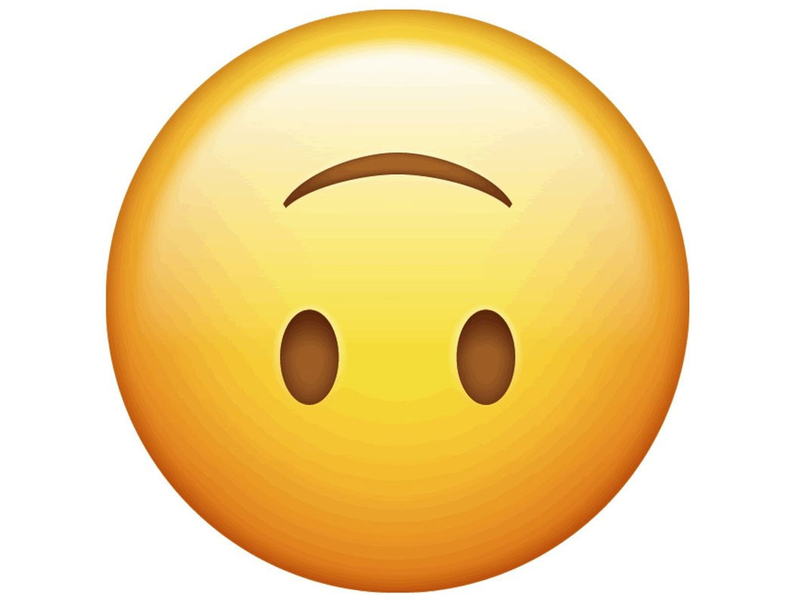 16
+
+
=
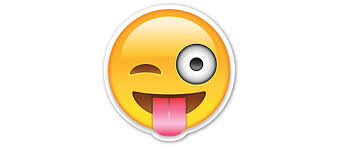 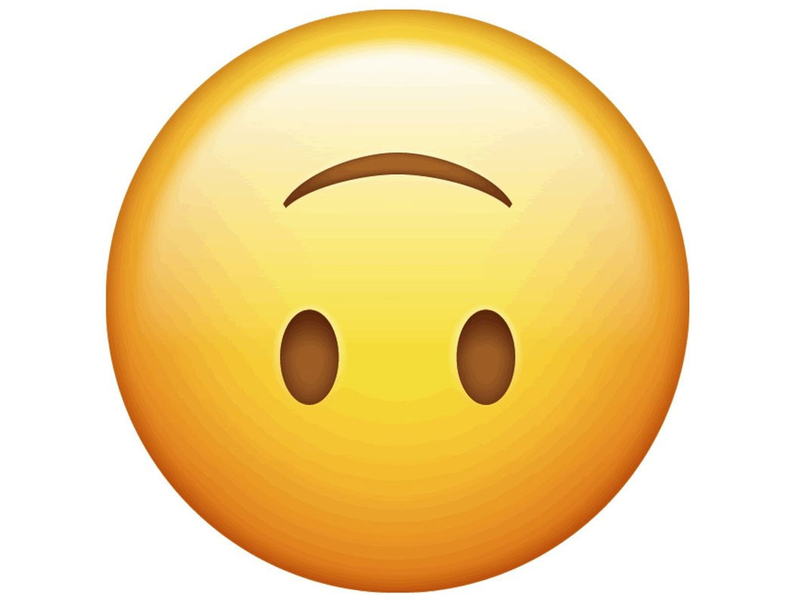 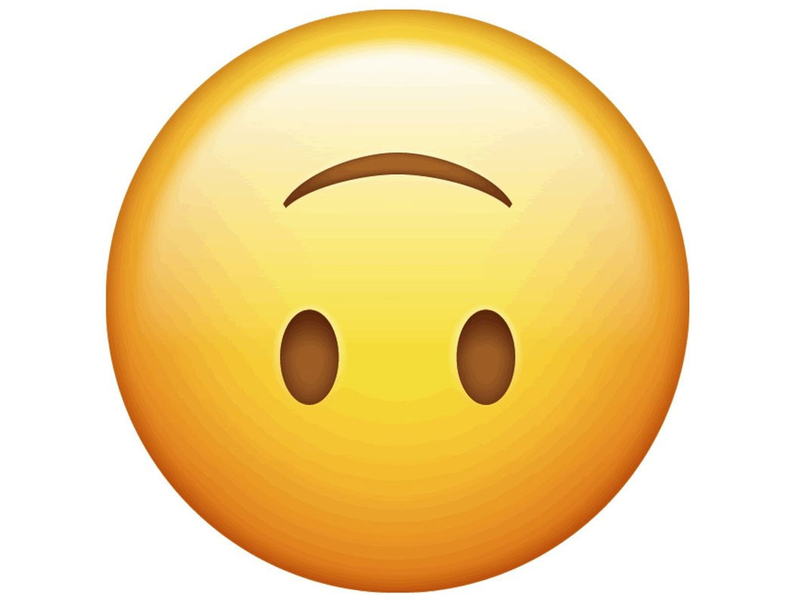 Substitute emojis for numbers
12
+
+
=
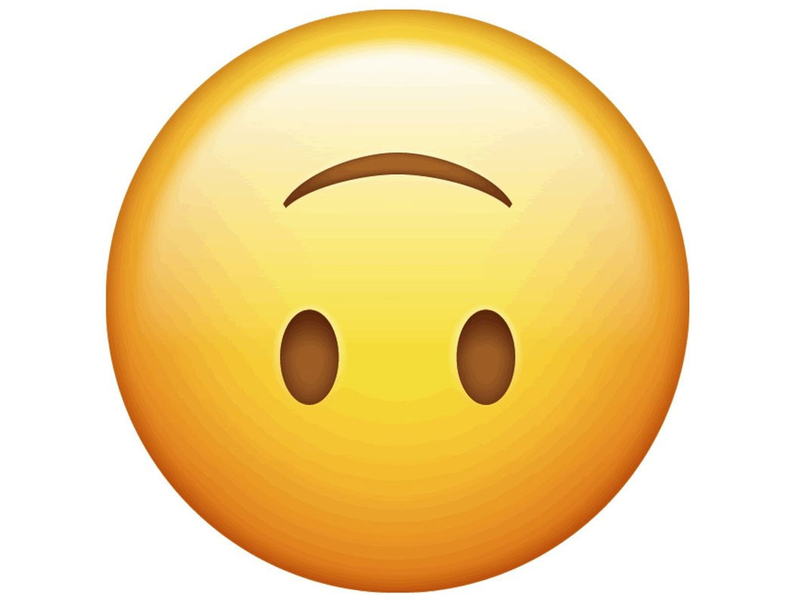 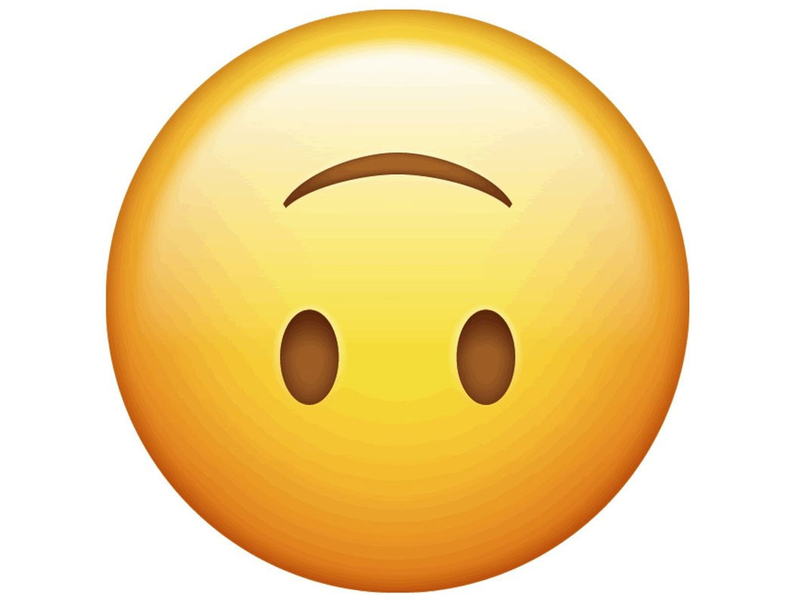 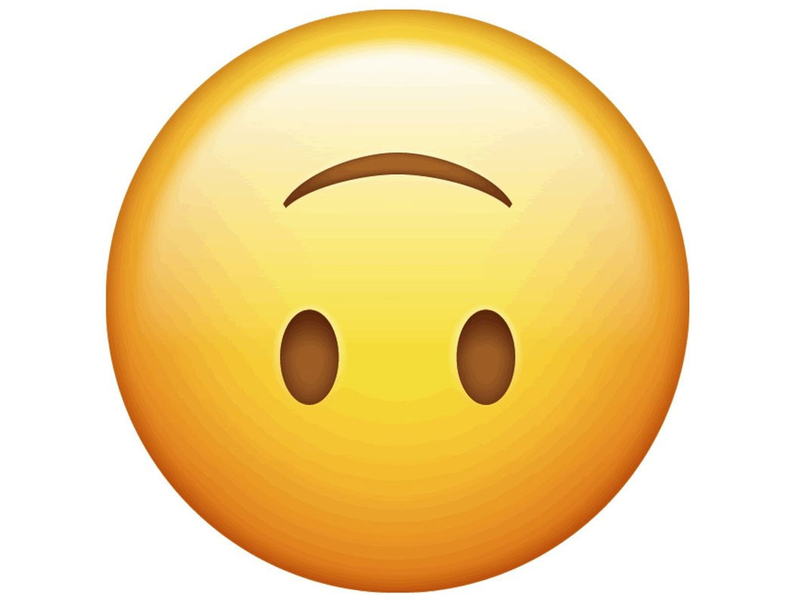 16
+
+
=
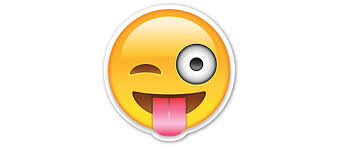 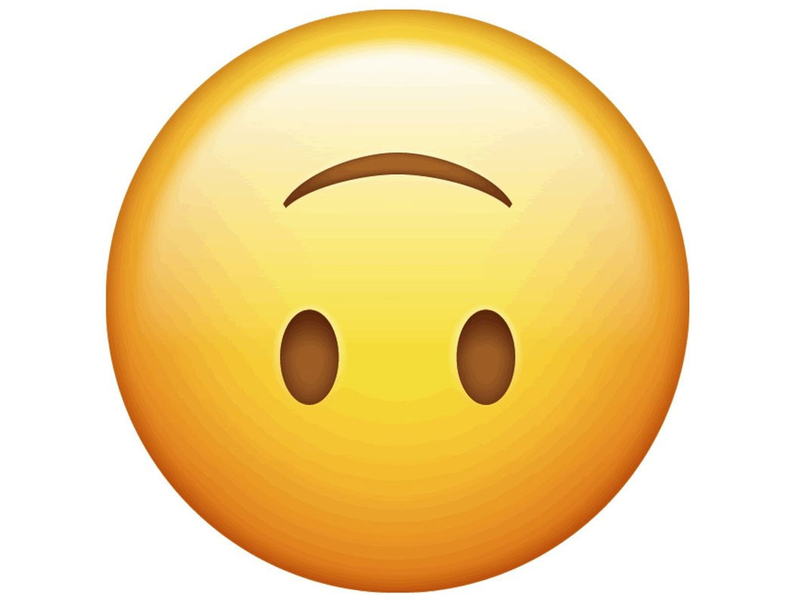 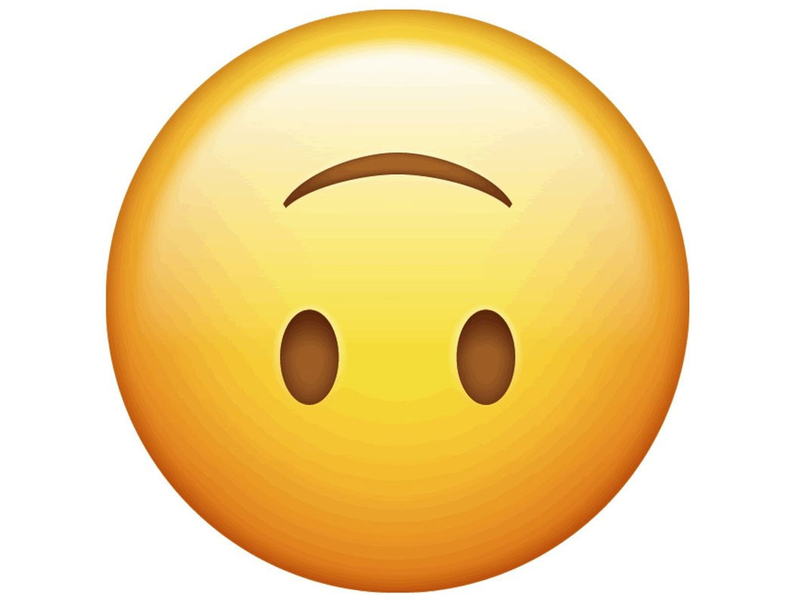 x
40
=
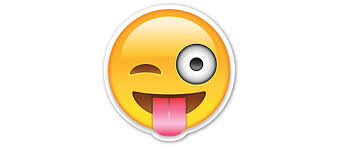 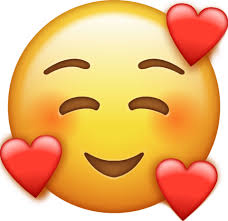 Substitute emojis for numbers
12
+
+
=
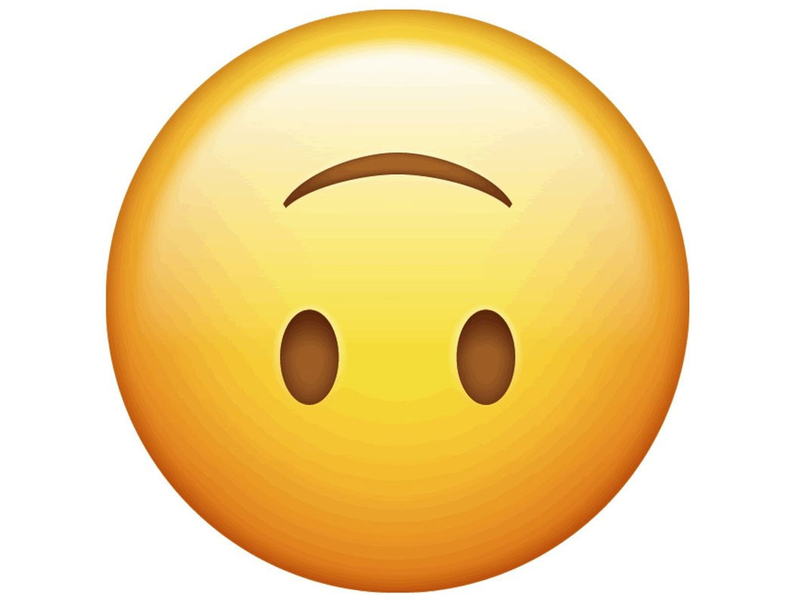 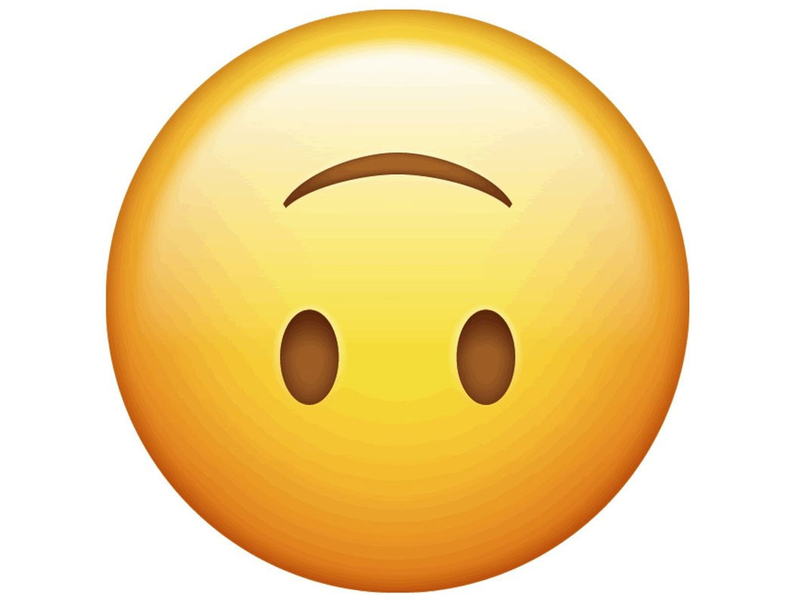 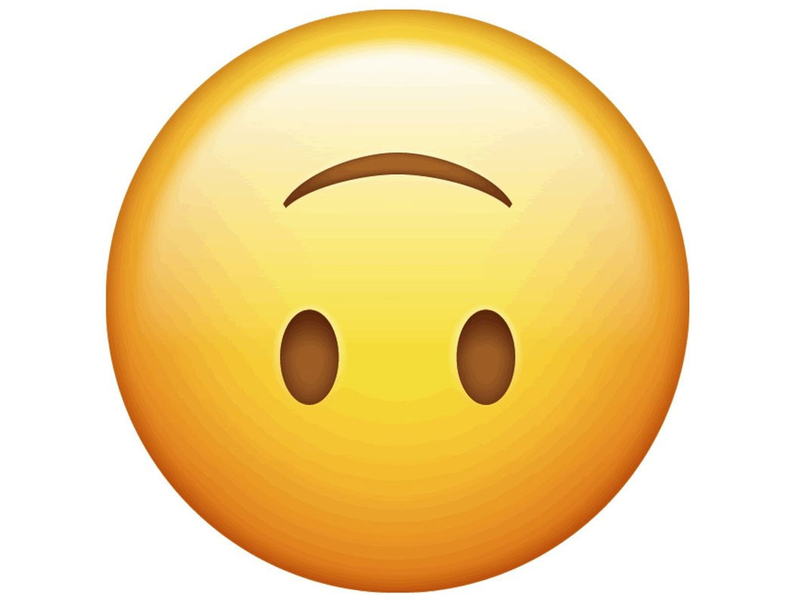 16
+
+
=
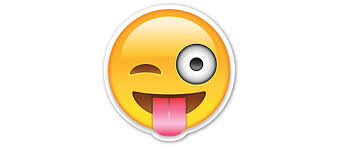 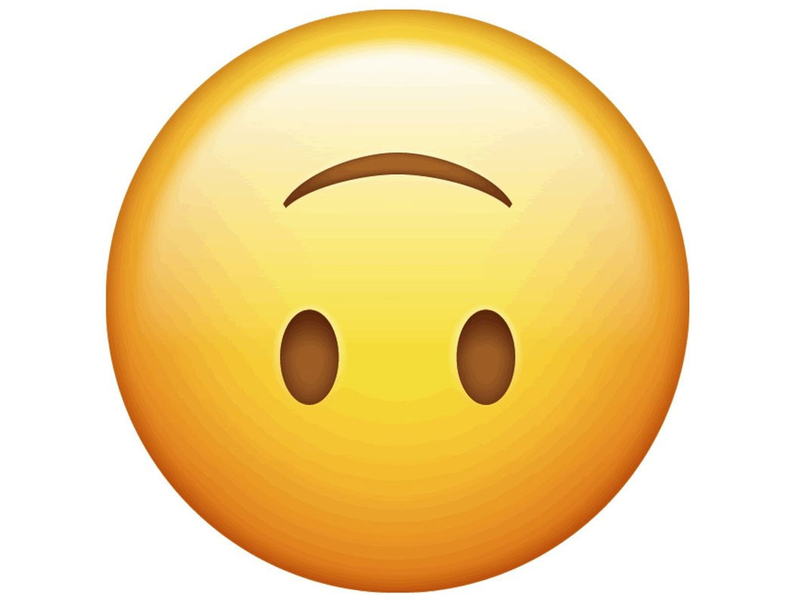 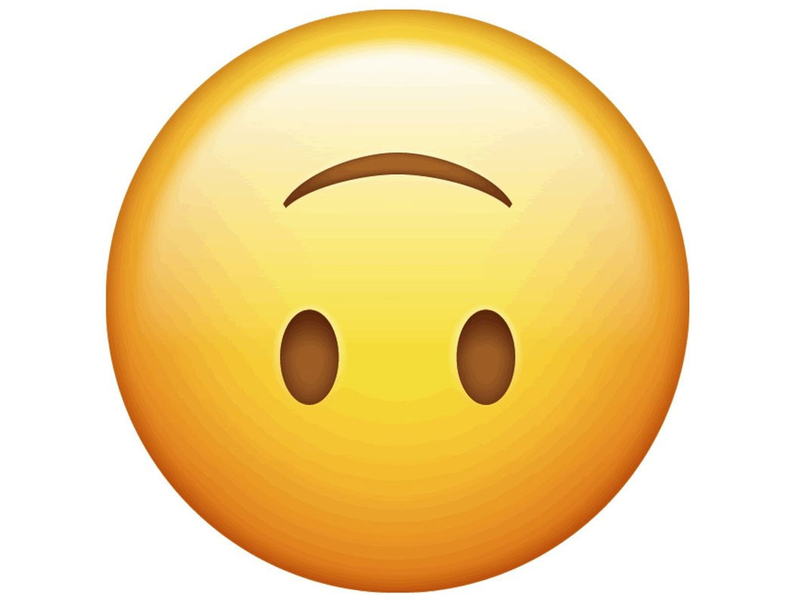 x
40
=
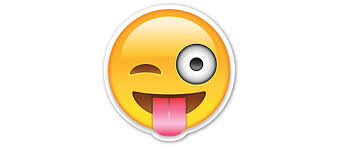 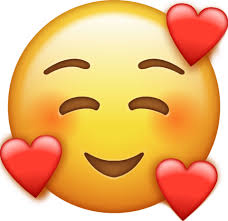 x
?
=
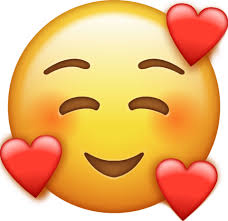 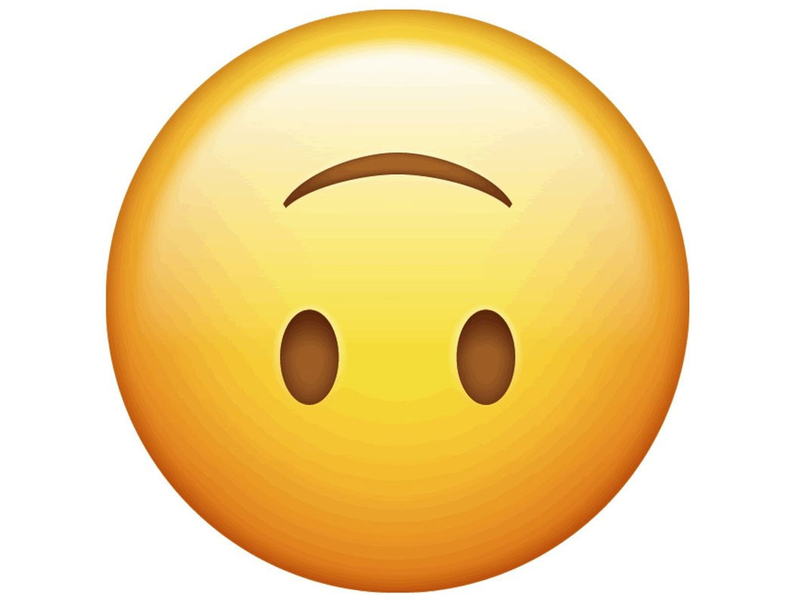 Substitute emojis for numbers
12
+
+
=
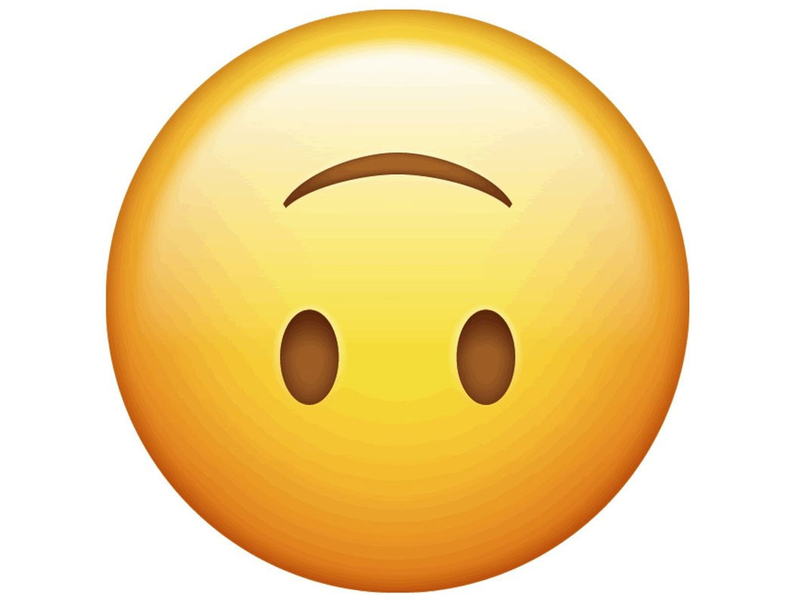 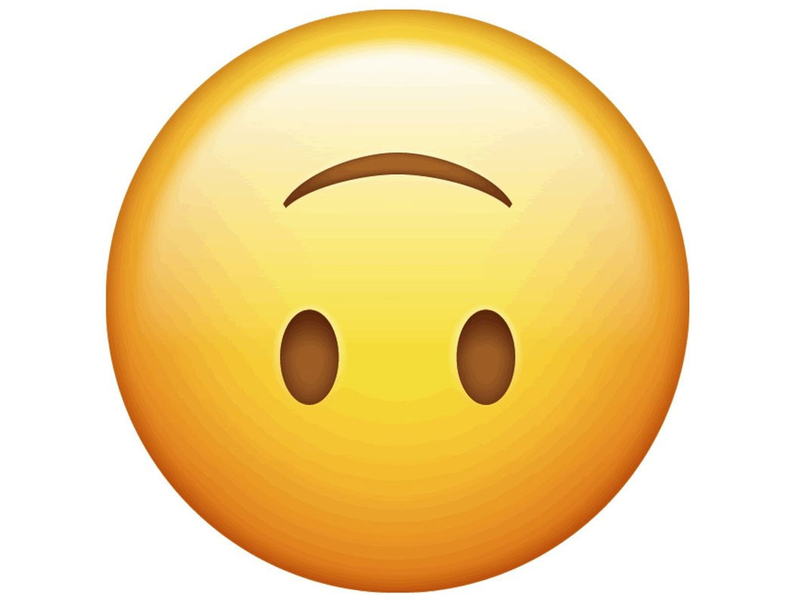 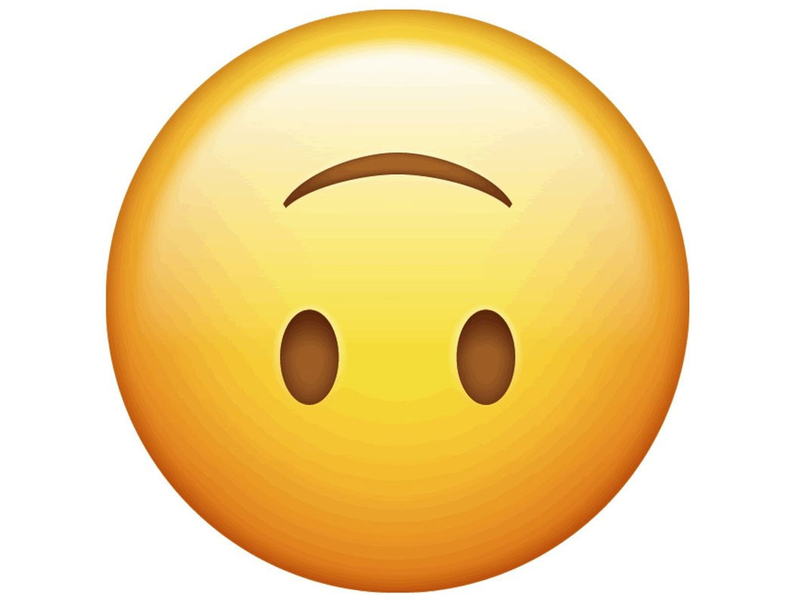 16
+
+
=
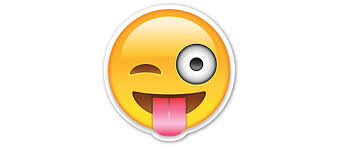 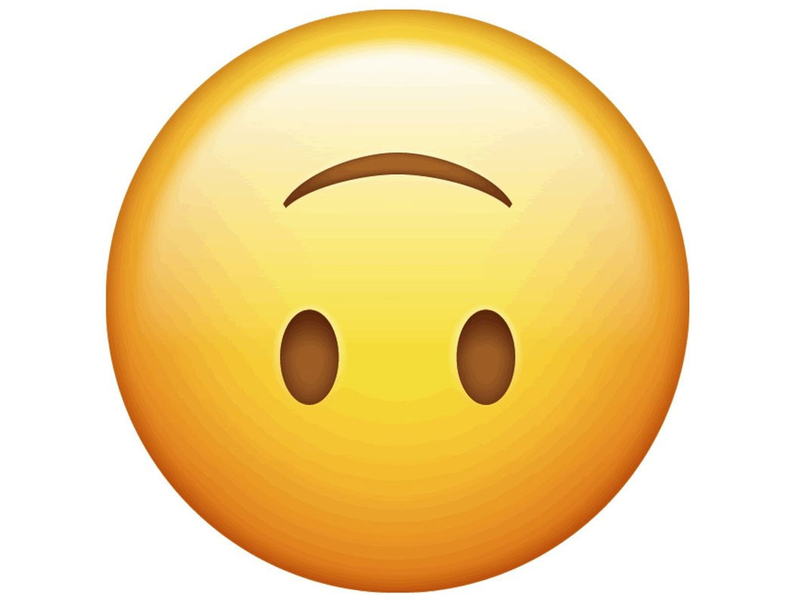 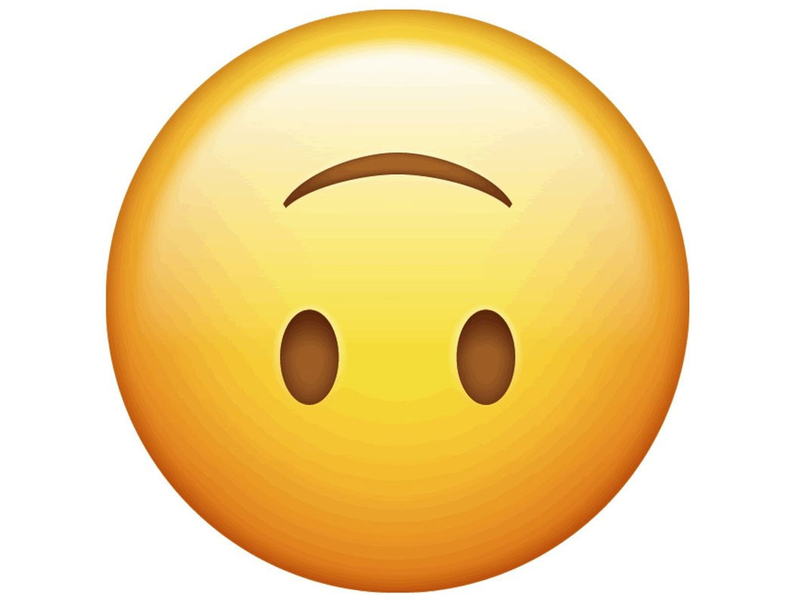 x
40
=
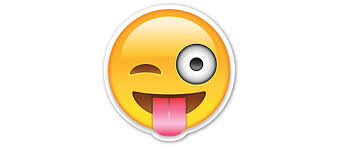 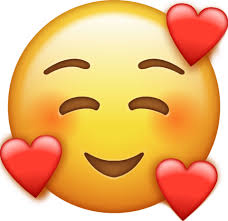 x
20
=
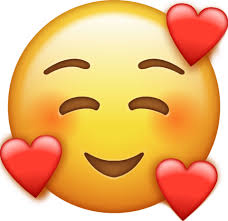 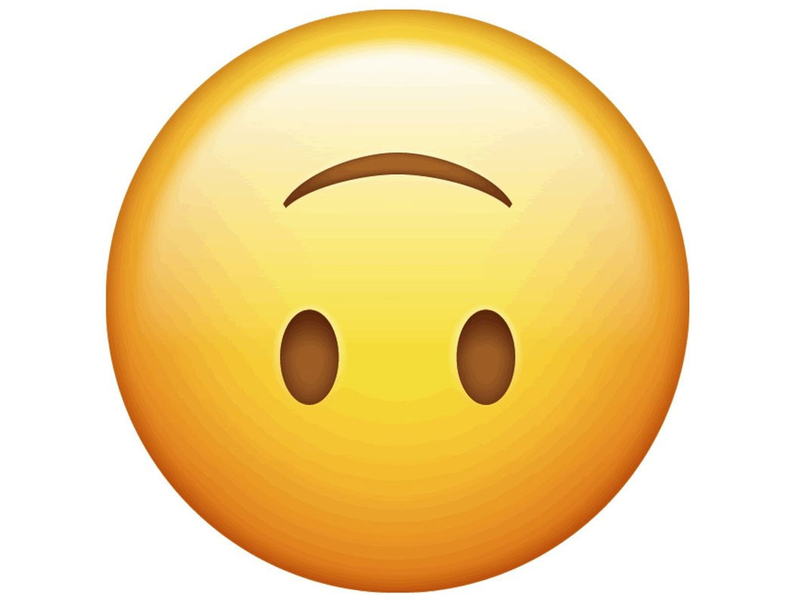 Substitute emojis for numbers
12
+
+
4
4
4
=
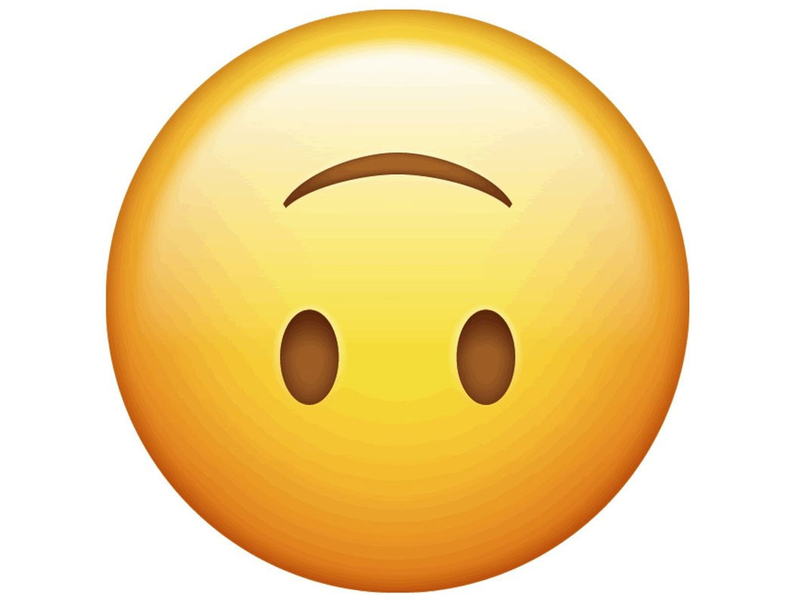 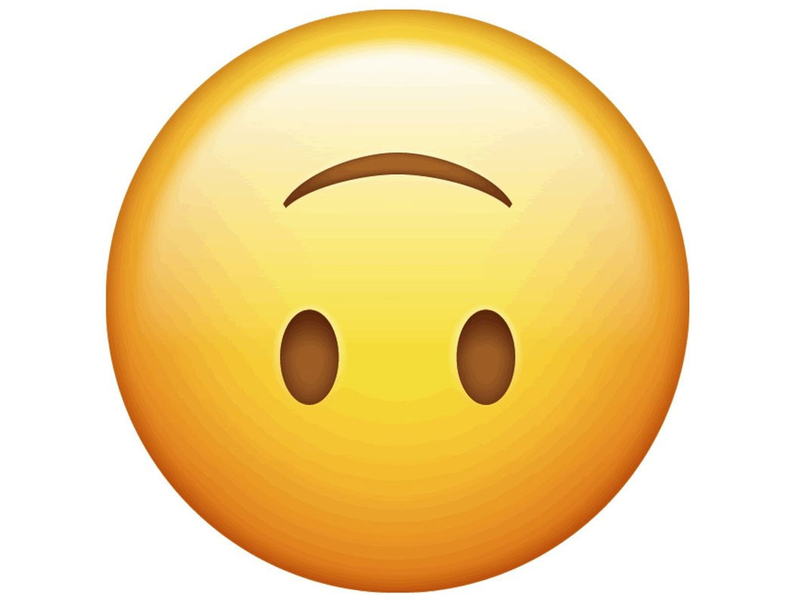 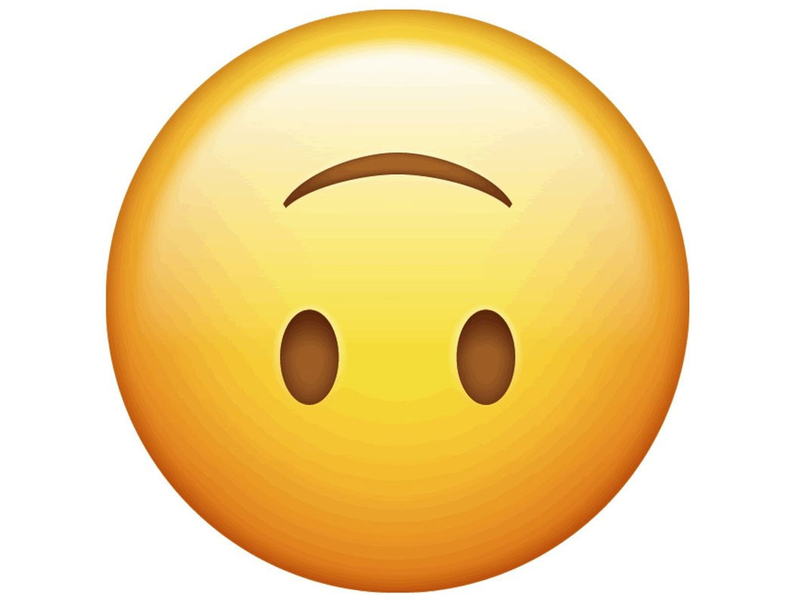 16
+
+
4
4
8
=
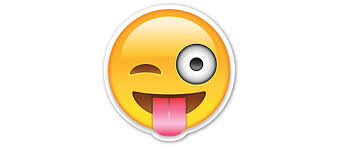 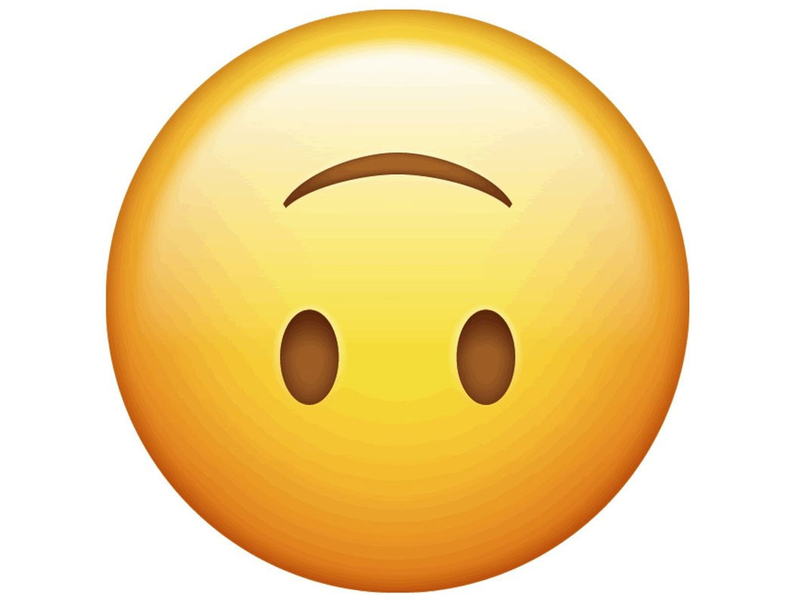 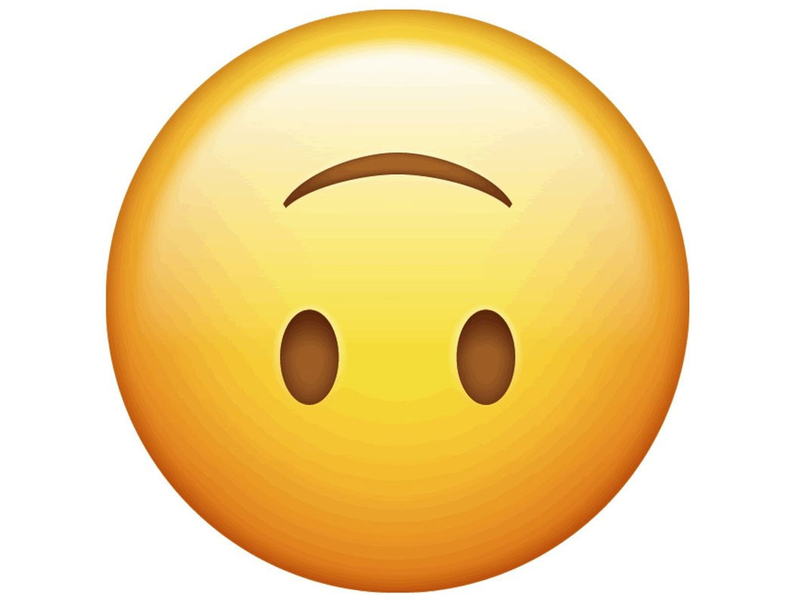 x
40
=
8
5
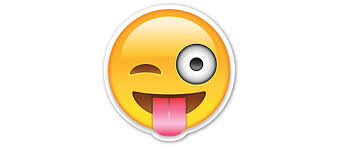 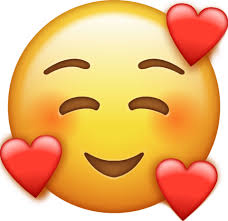 x
20
=
4
5
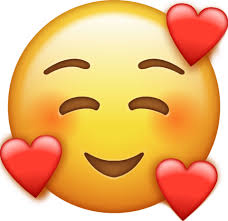 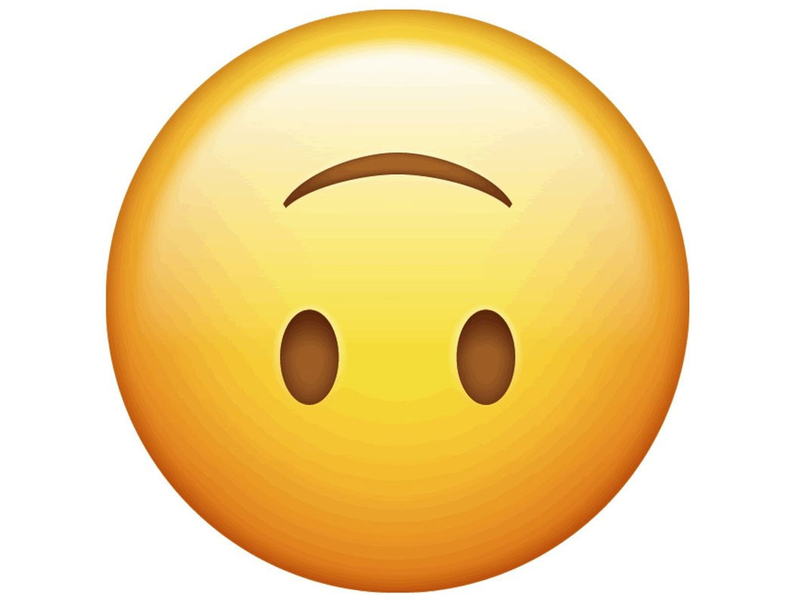 Check Your Math Smarts
How did you do?